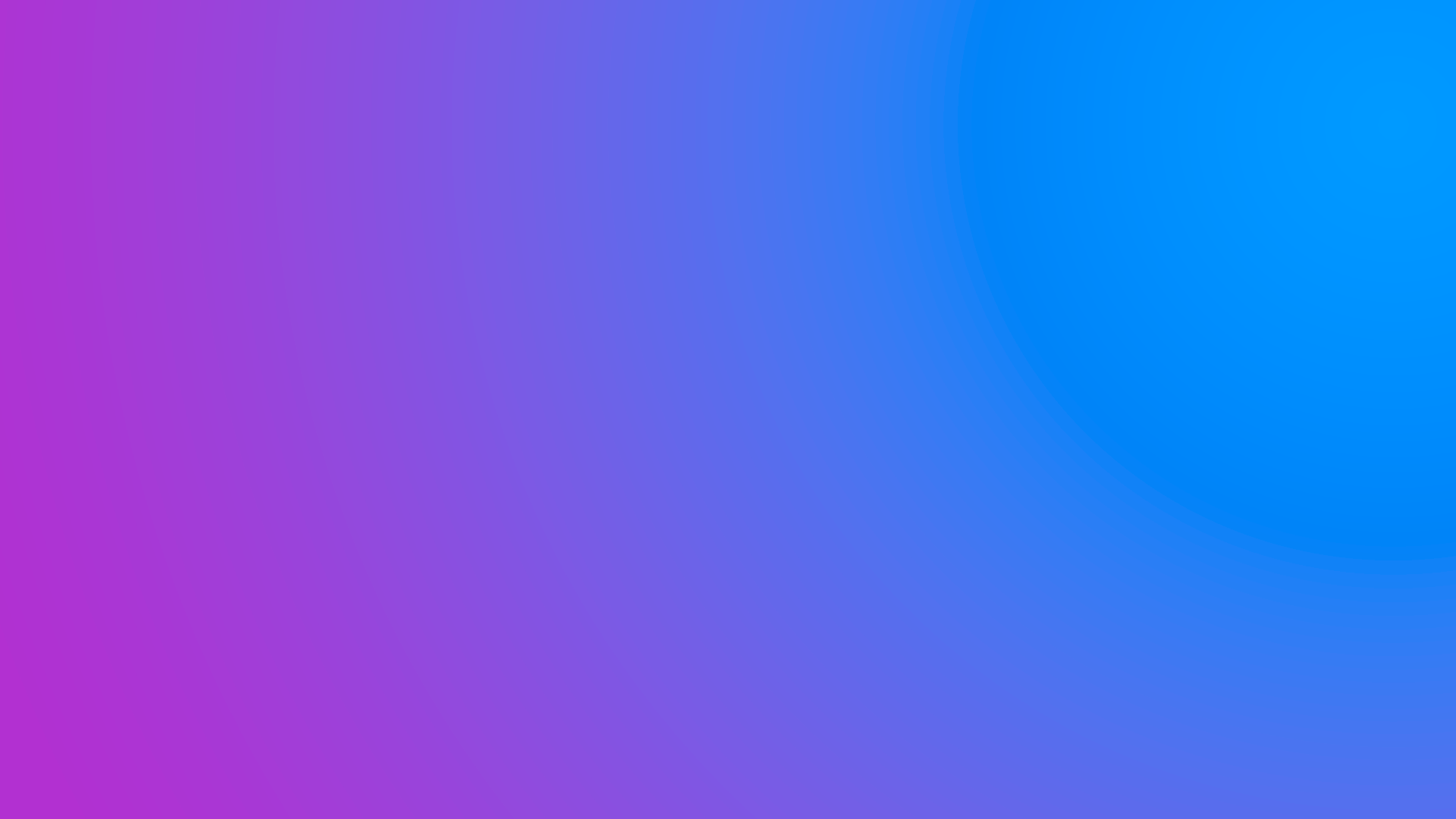 SHOW NOTES
 EPISODIO 25

Design Thinking:
La metodología para resolución de problemas
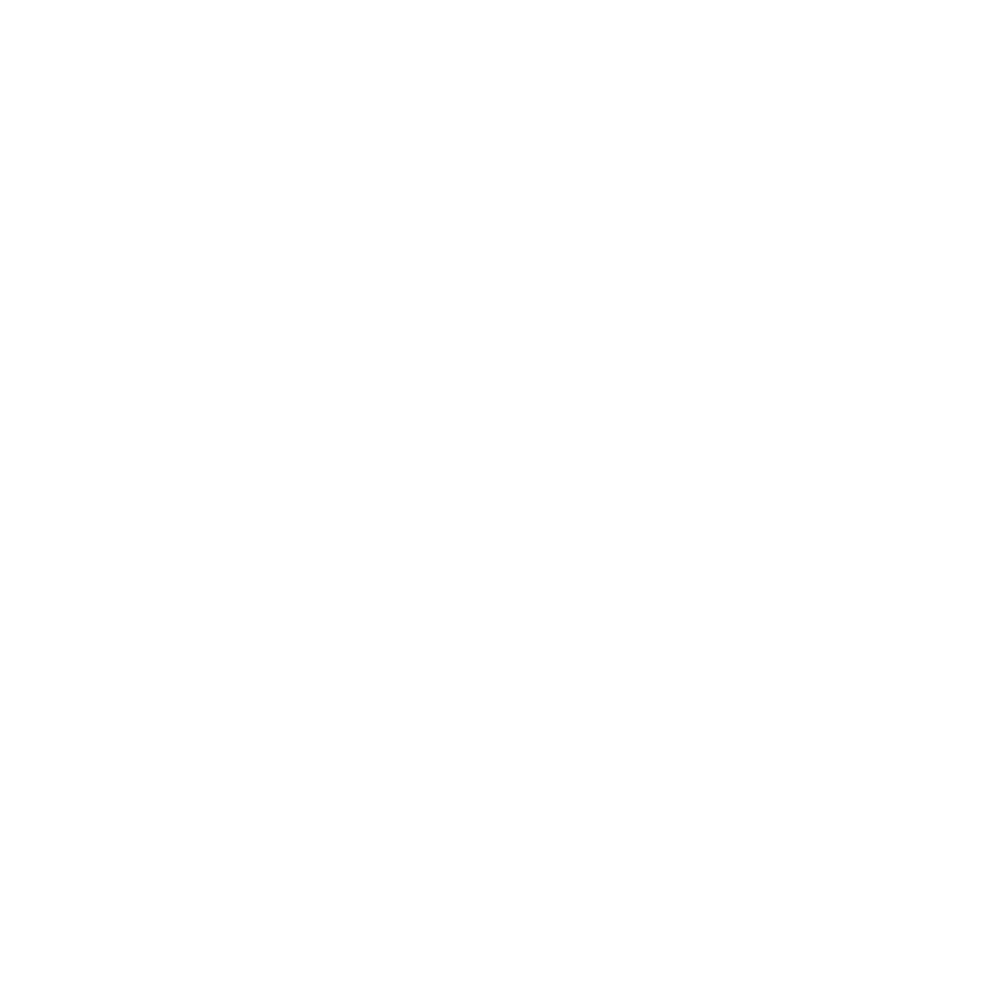 Escúchalo en tu plataforma favorita:
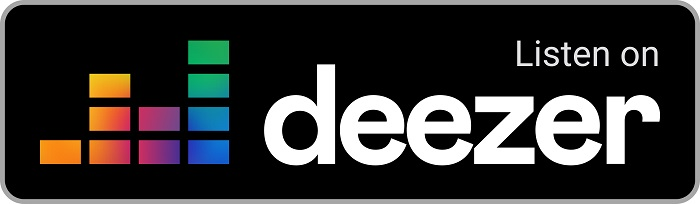 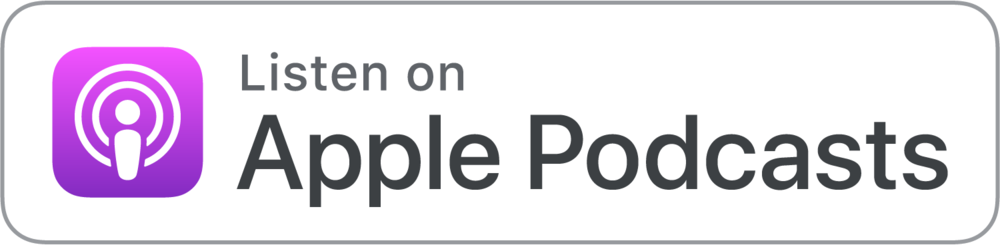 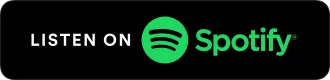 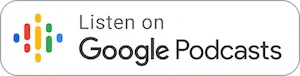 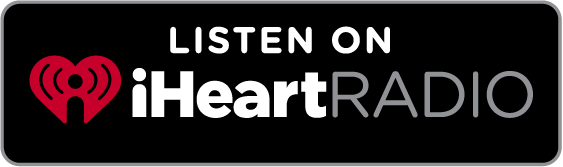 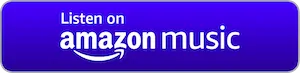 Contacto: ceodigital@mck.agency
EPISODIO 25

Design Thinking: La metodología para resolución de problemas
Puntos clave de este episodio:


¿Qué es Design thinking?
¿Cuál es su importancia?
El proceso para su aplicación.
En este episodio abordamos una metodología muy utilizada para la resolución de problemas dentro de las empresas. 

De la mano de nuestra invitada: Johanna Rivera, Strategic Account Lead en MCK, platicamos acerca de los mitos y los beneficios de la implementación de Design Thinking en las organizaciones, de cómo es el proceso para aplicarlo y por qué la alta dirección debe considerarlo para identificar la raíz de los problemas y no quedarse en una capa superficial de ellos.
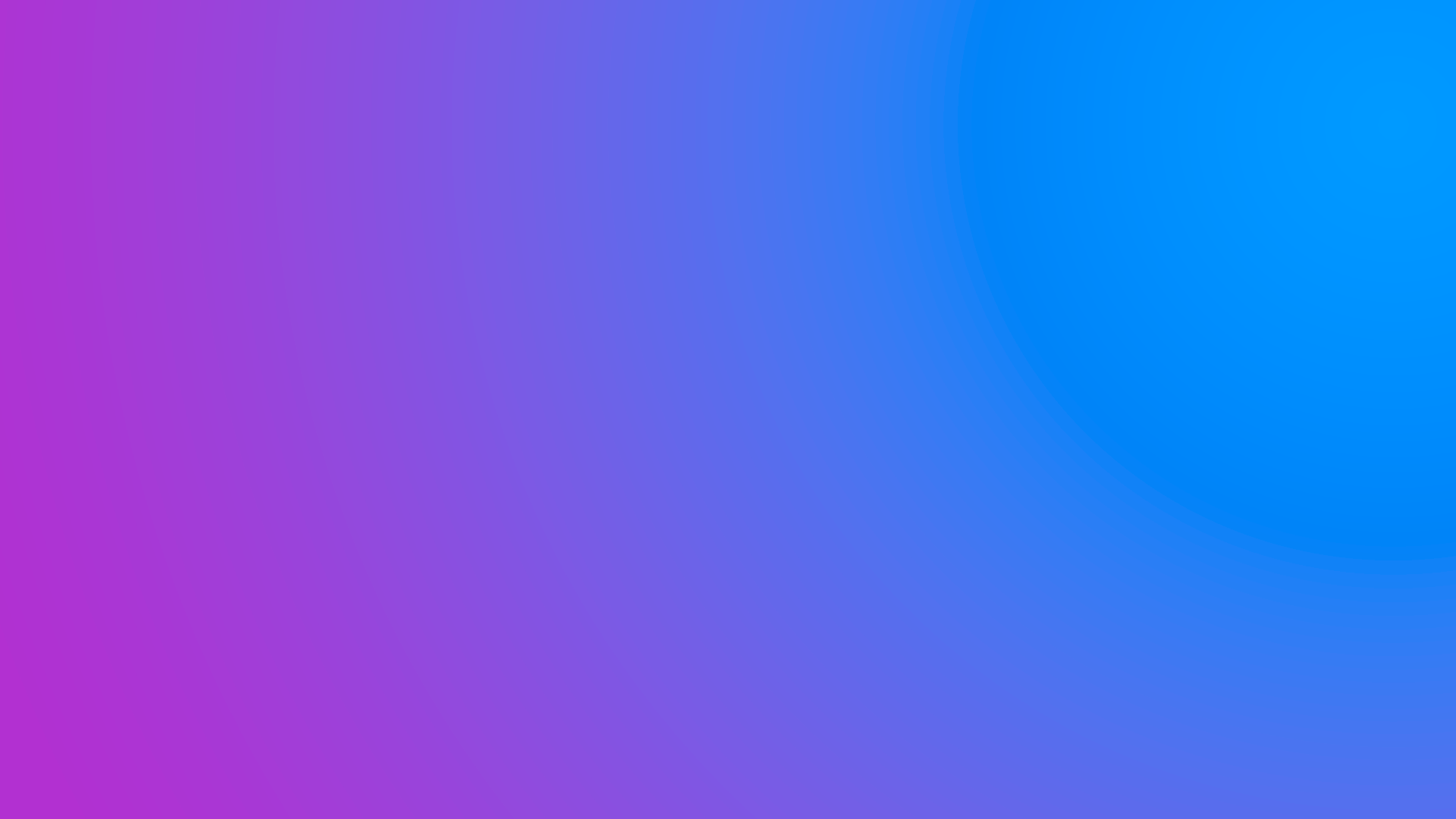 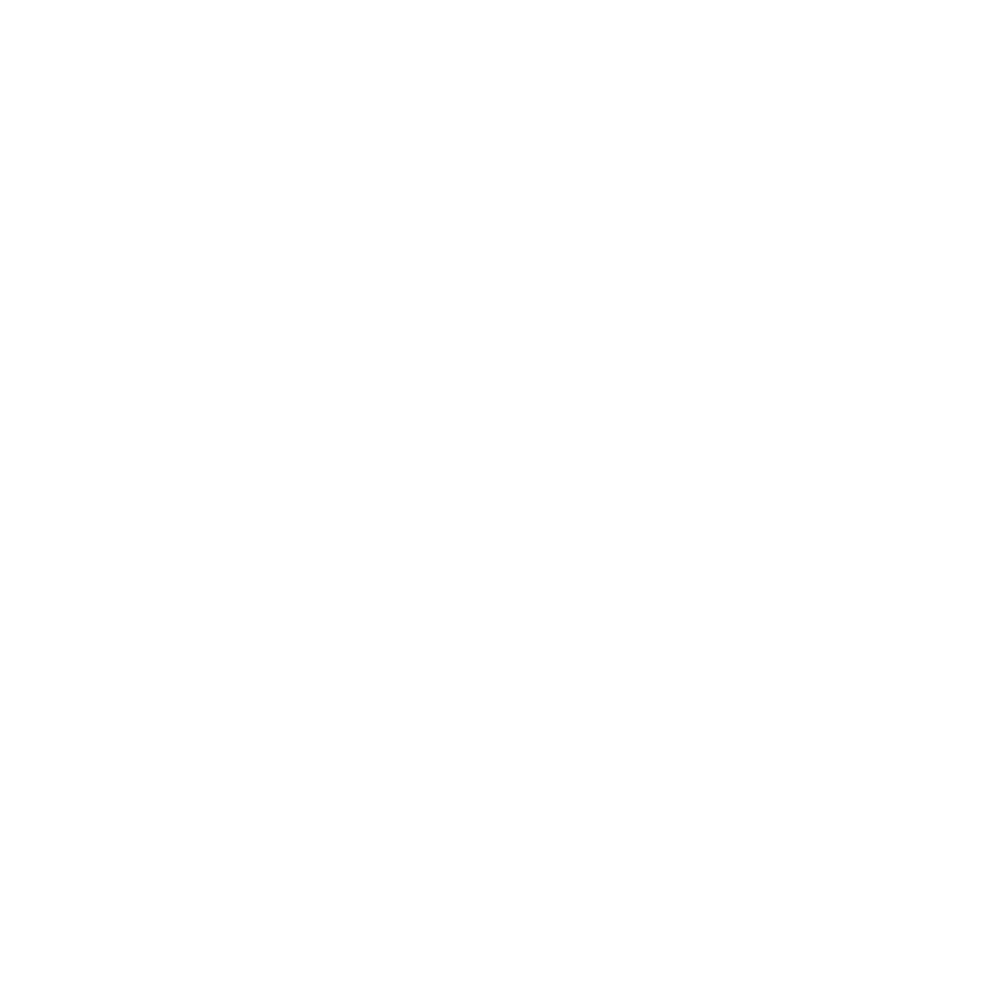 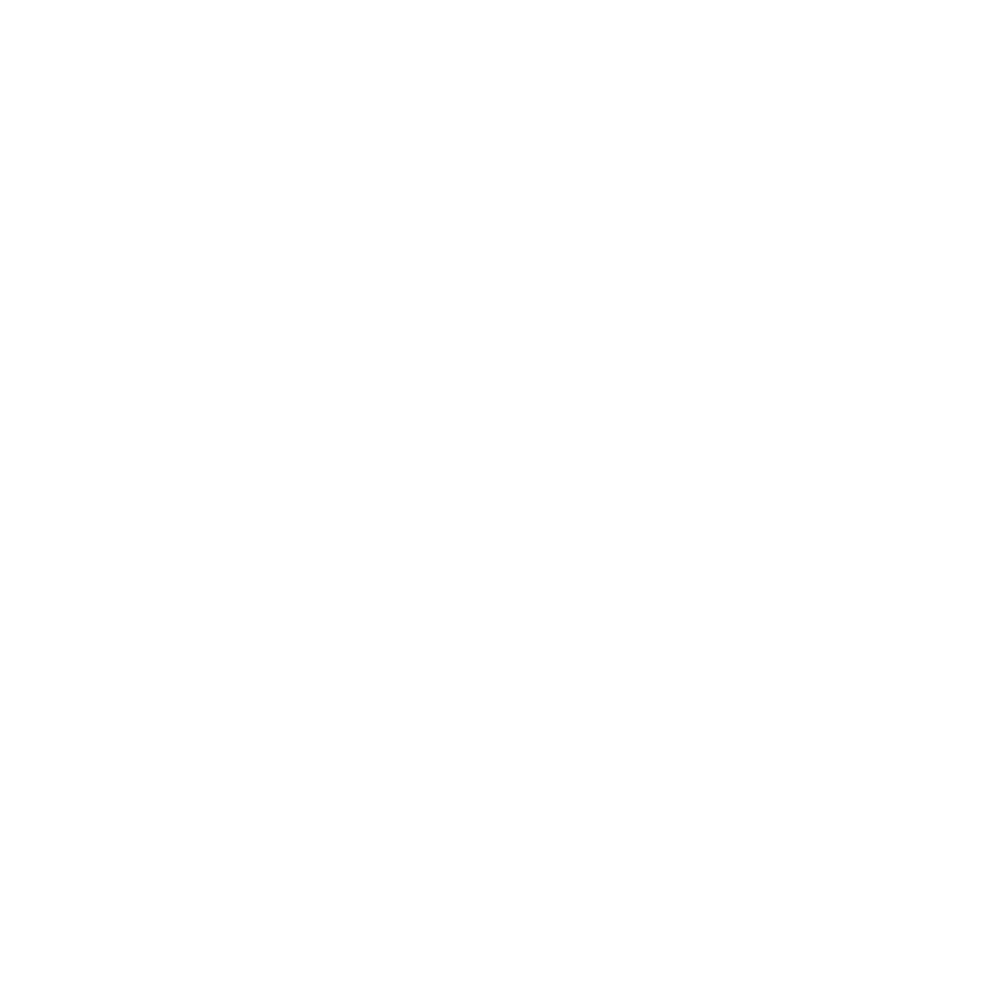 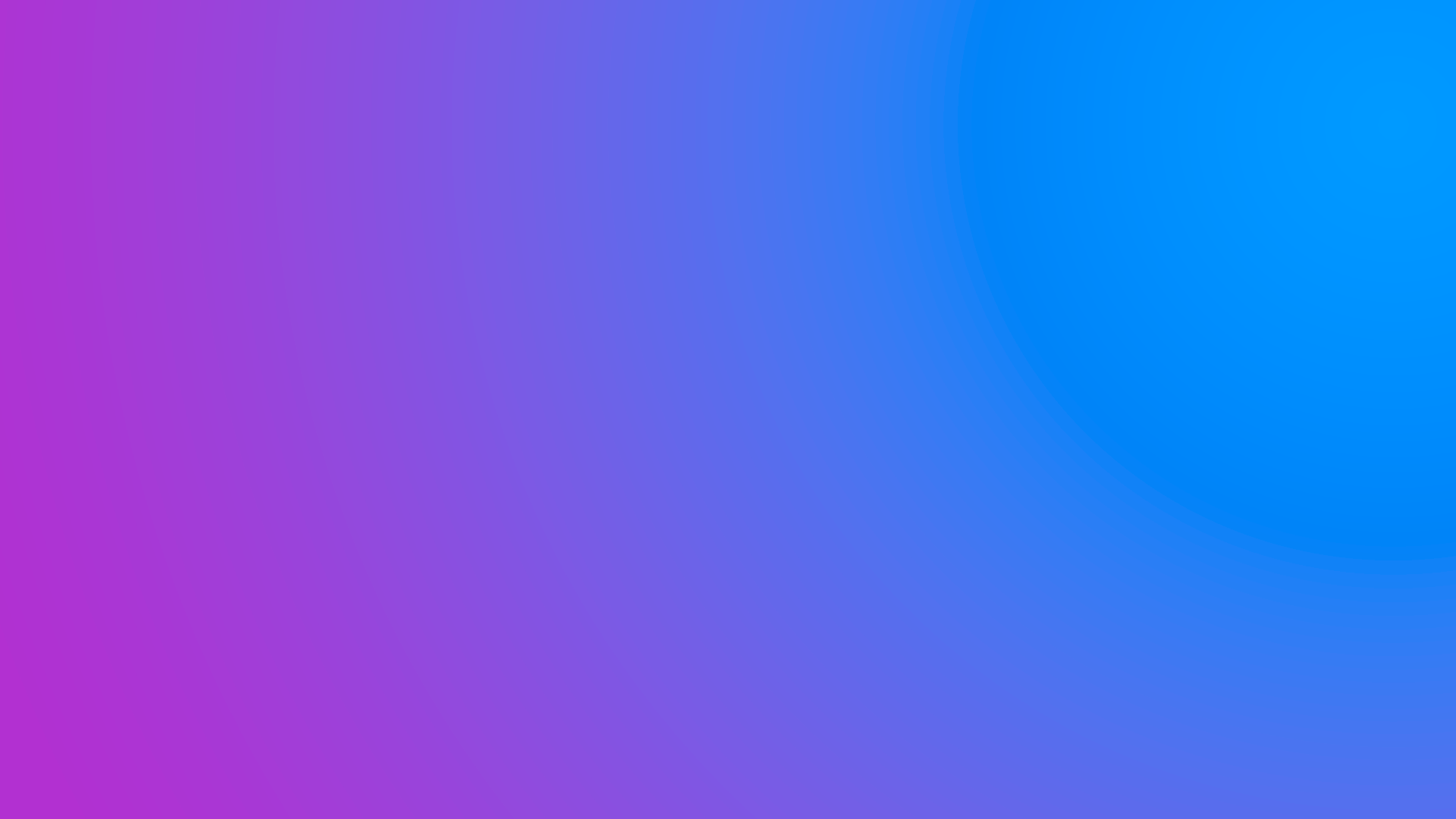 “La base Design Thinking tiene estos tres ejes: reconocer la necesidad de las personas, saber qué es tecnológicamente factible y que se conecte con una estrategia viable de negocio”.
Johanna Rivera  
 MCK Strategic Account Lead
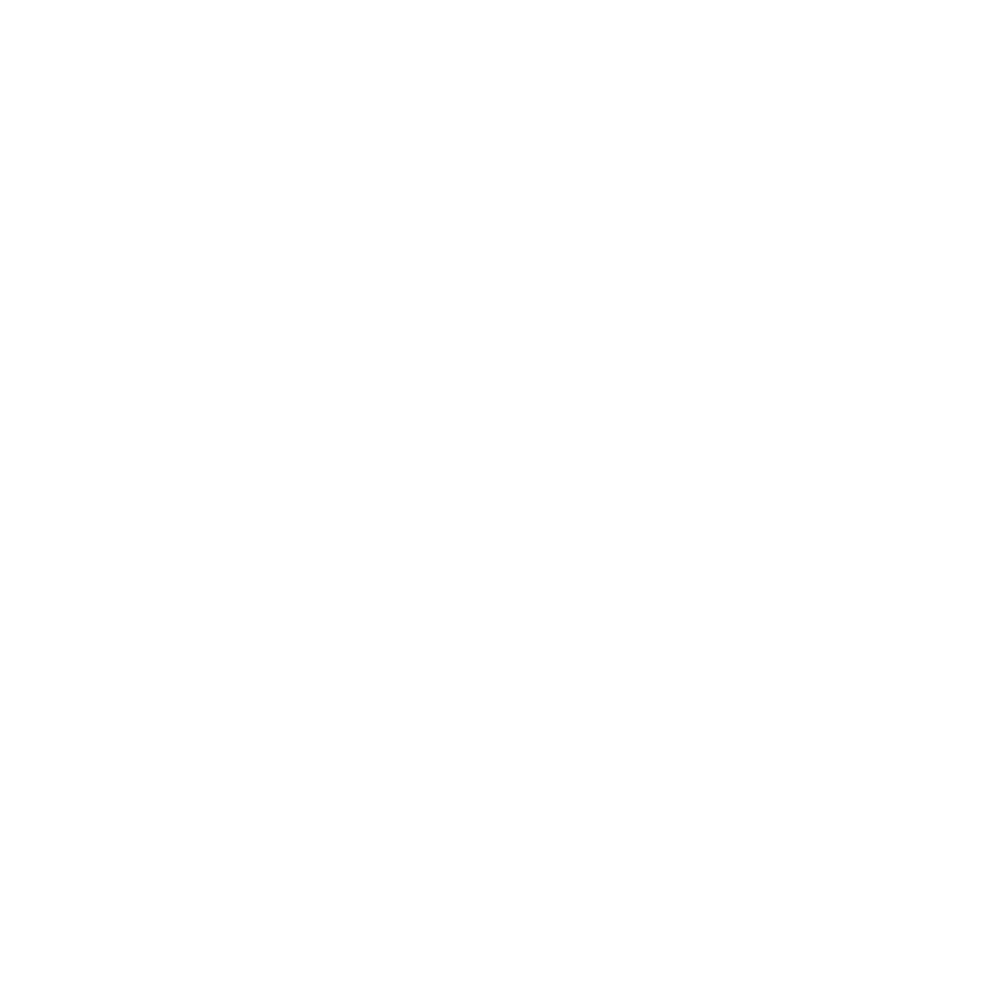 ¿Qué es Design Thinking?
Cuando hablamos de Design thinking se deben de considerar 3 aspectos:  usuarios, negocio y tecnología.
Design thinking es una metodología ágil de innovación centrada en las personas.
Prototipar
Definir
Empatizar
Idear
Testar
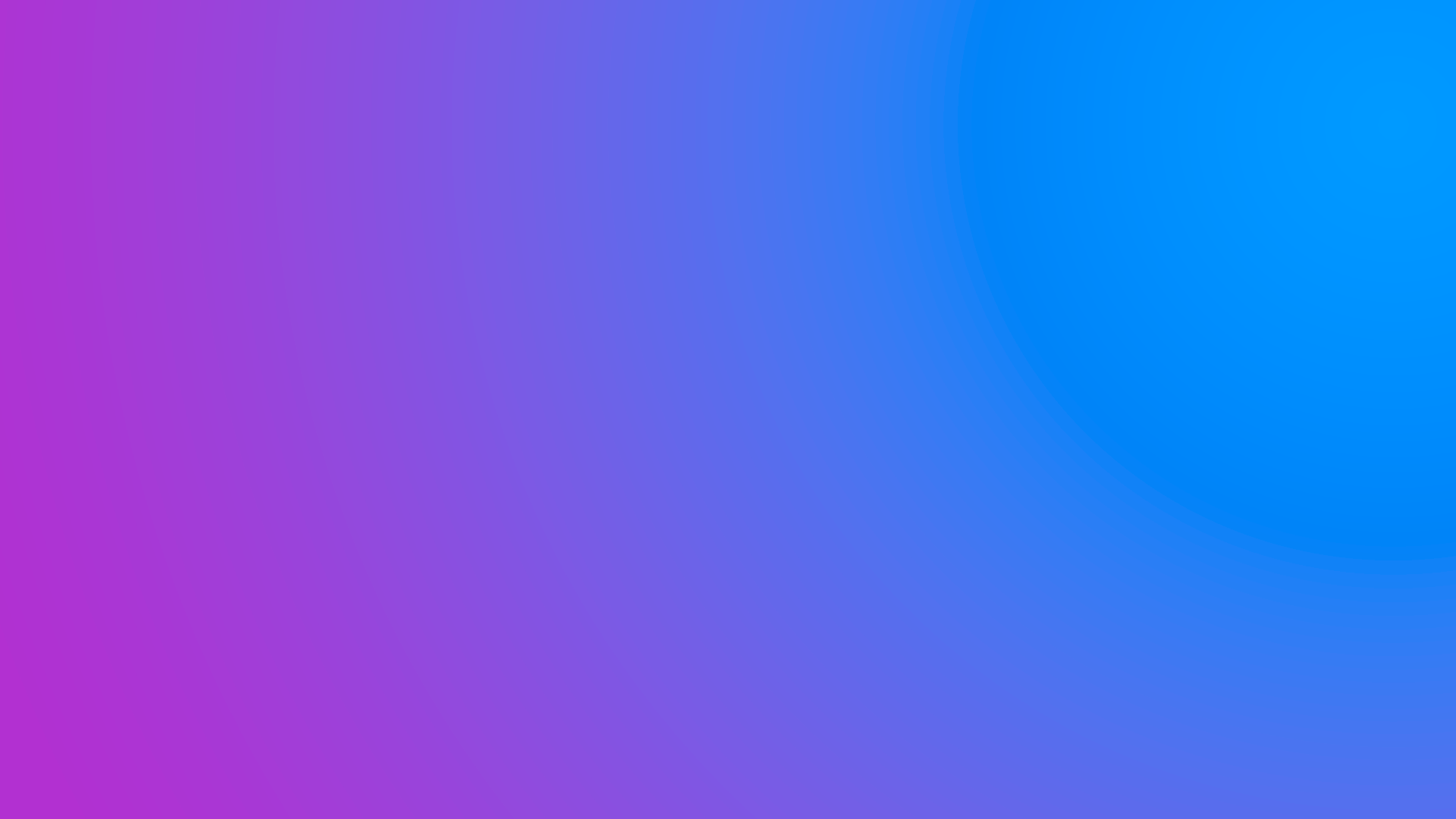 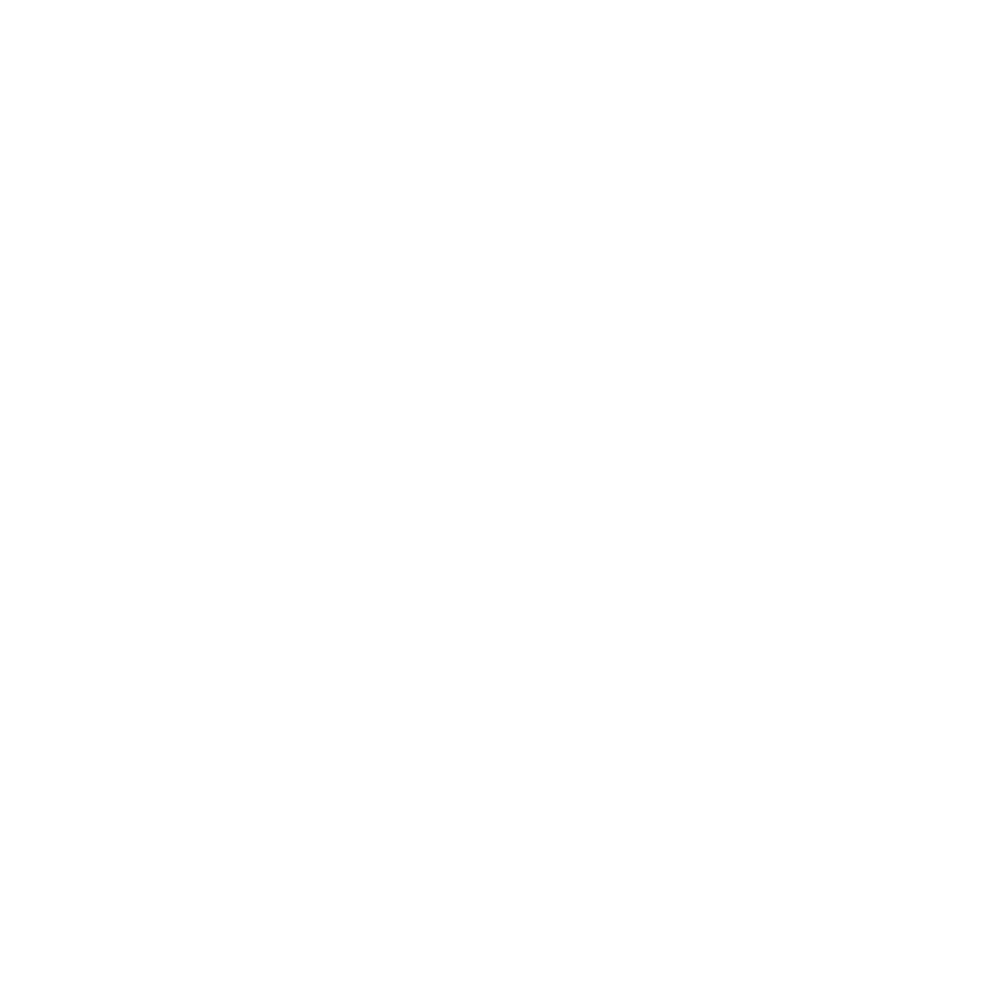 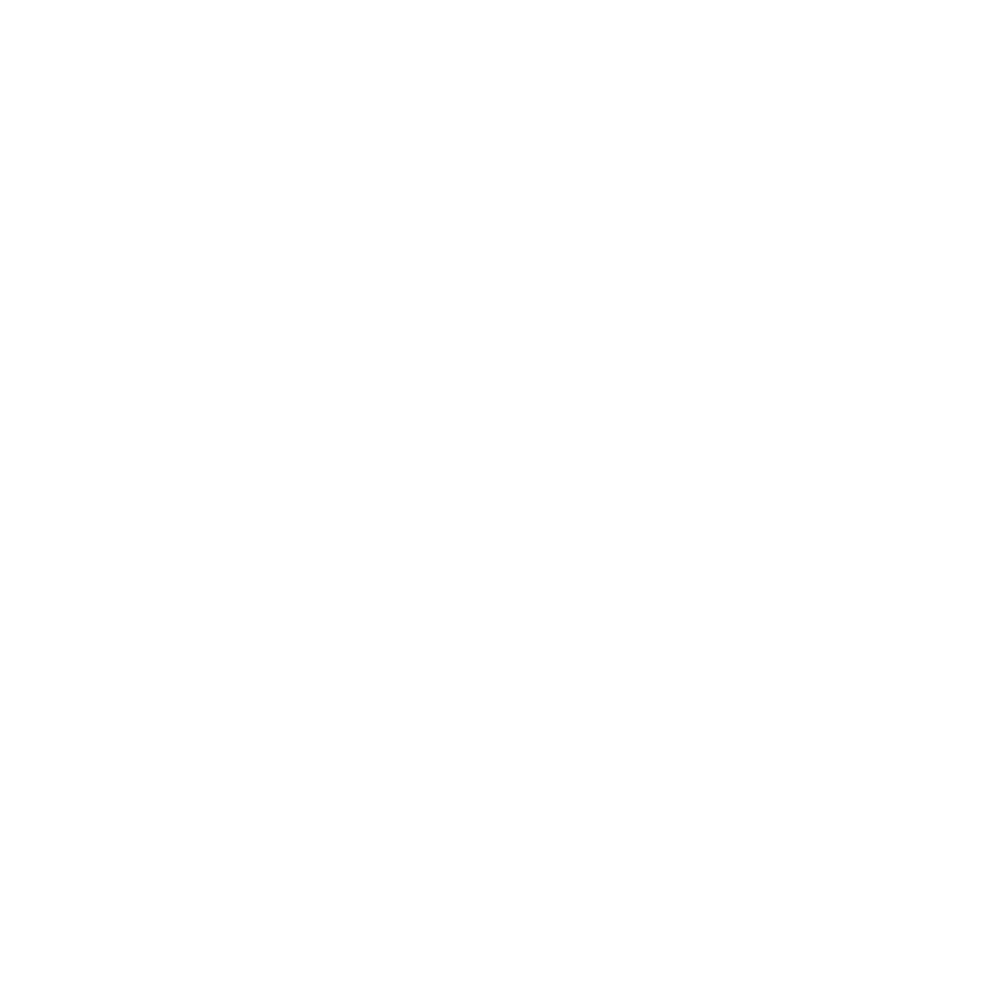 Elementos clave del Design Thinking
3. Experimentación
1. Empatía
Empezamos por lo que las personas, usuarios o
consumidores necesitan o quieren hacer. Sus
motivaciones y los problemas que buscan resolver.
Fallar es una parte necesaria del proceso para tener éxito. Experimentar con prueba y error es clave.
2. Pensar fuera de la caja
4. Iteración
Cuanto más dispuesto a transitar el camino de “entender, crear, aprender” estés, más oportunidades de tener buenos resultados, vas a tener.
Mira situaciones de un modo diferente y encuentra nuevas soluciones que van más allá y mejoran las alternativas existentes. Necesitas la habilidad de mirar todos los aspectos diferentes de un problema.
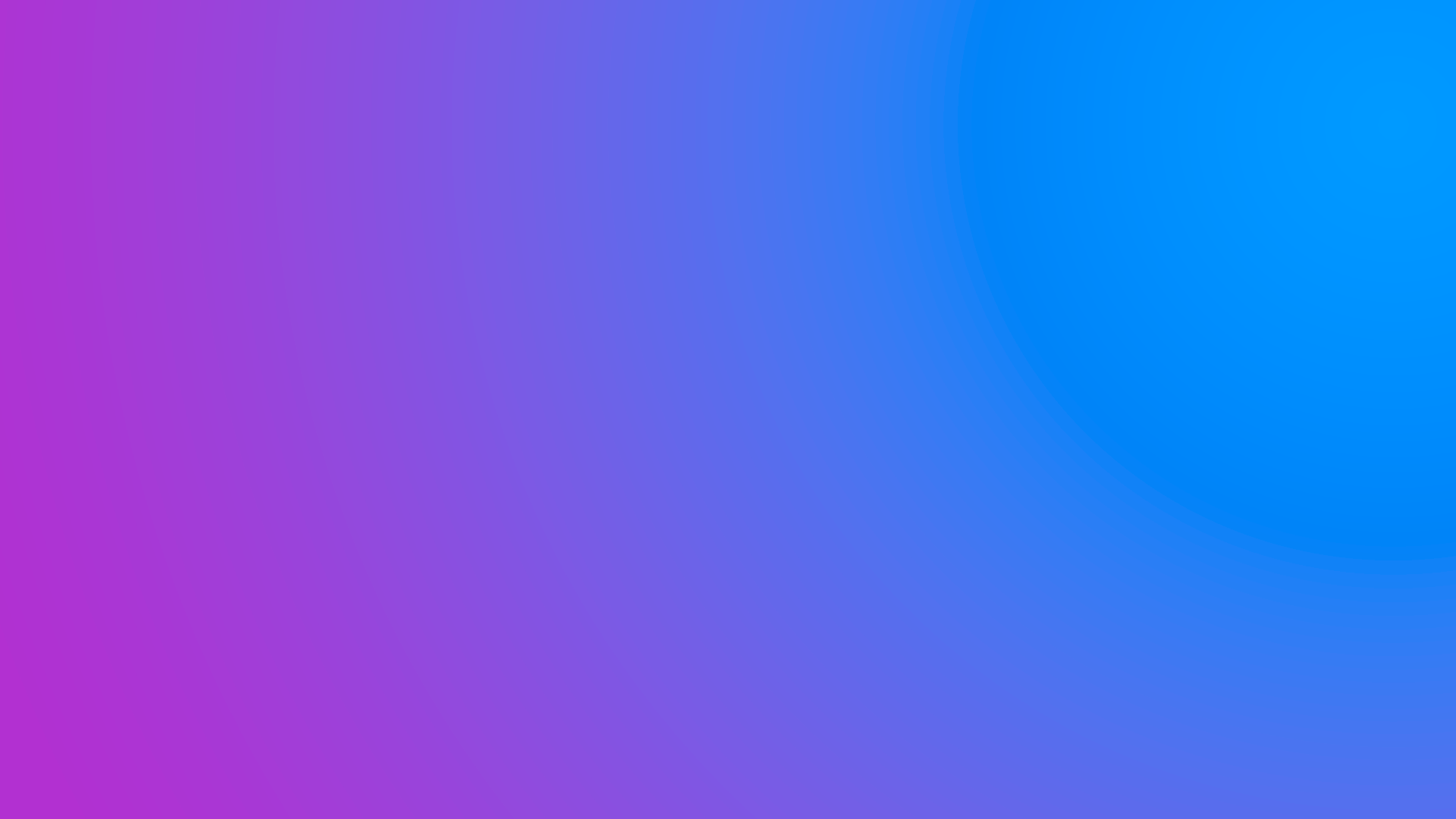 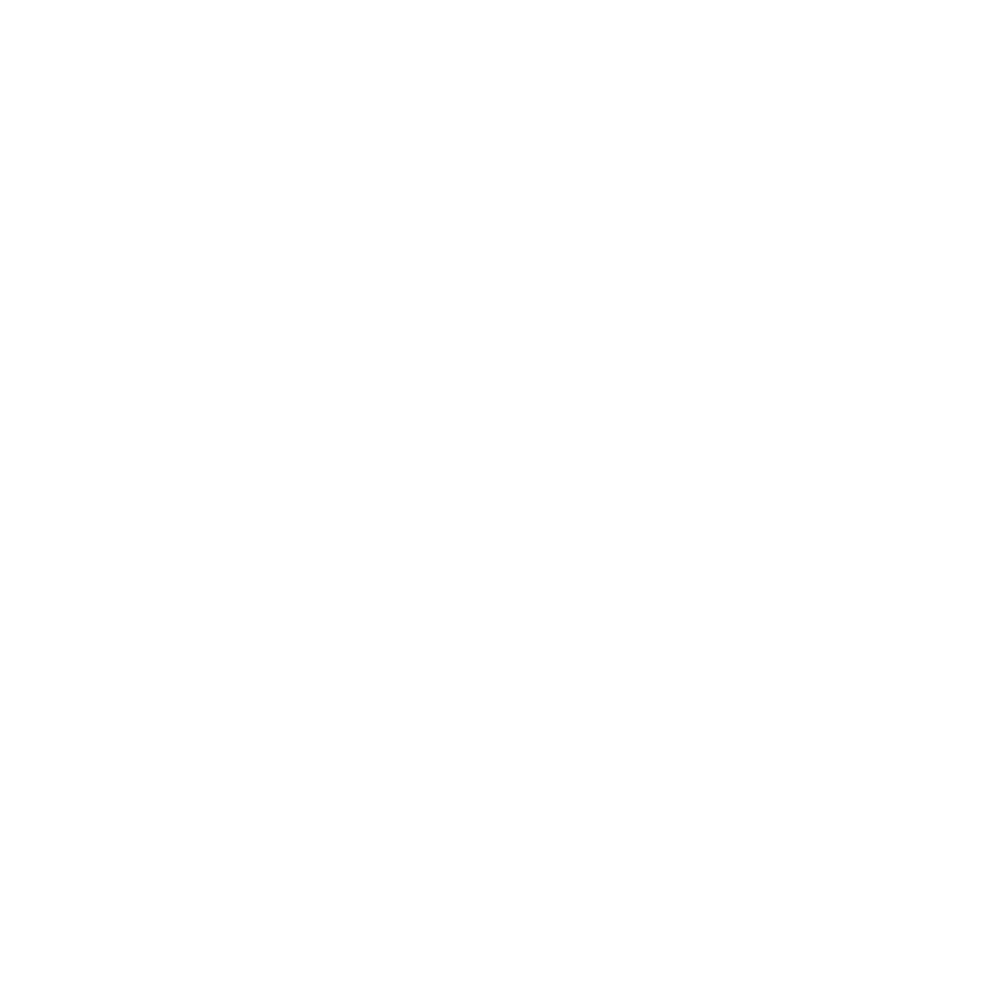 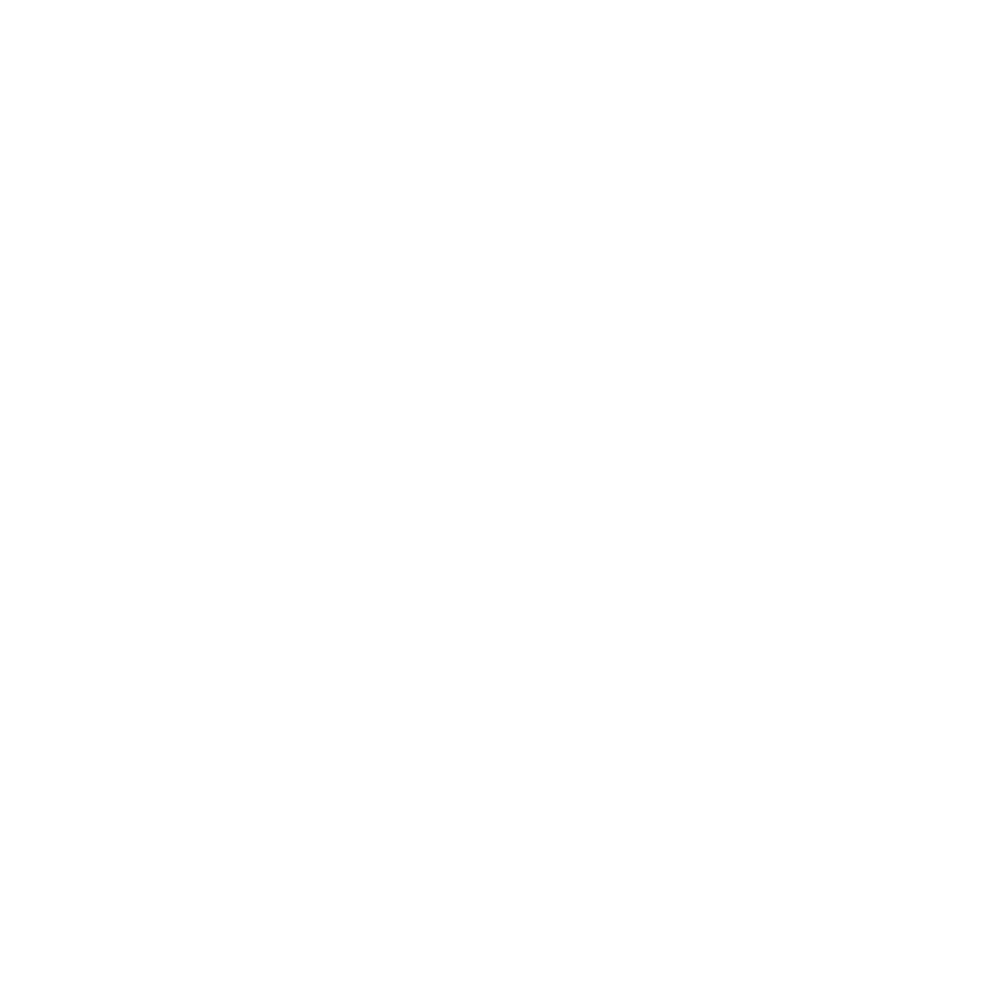 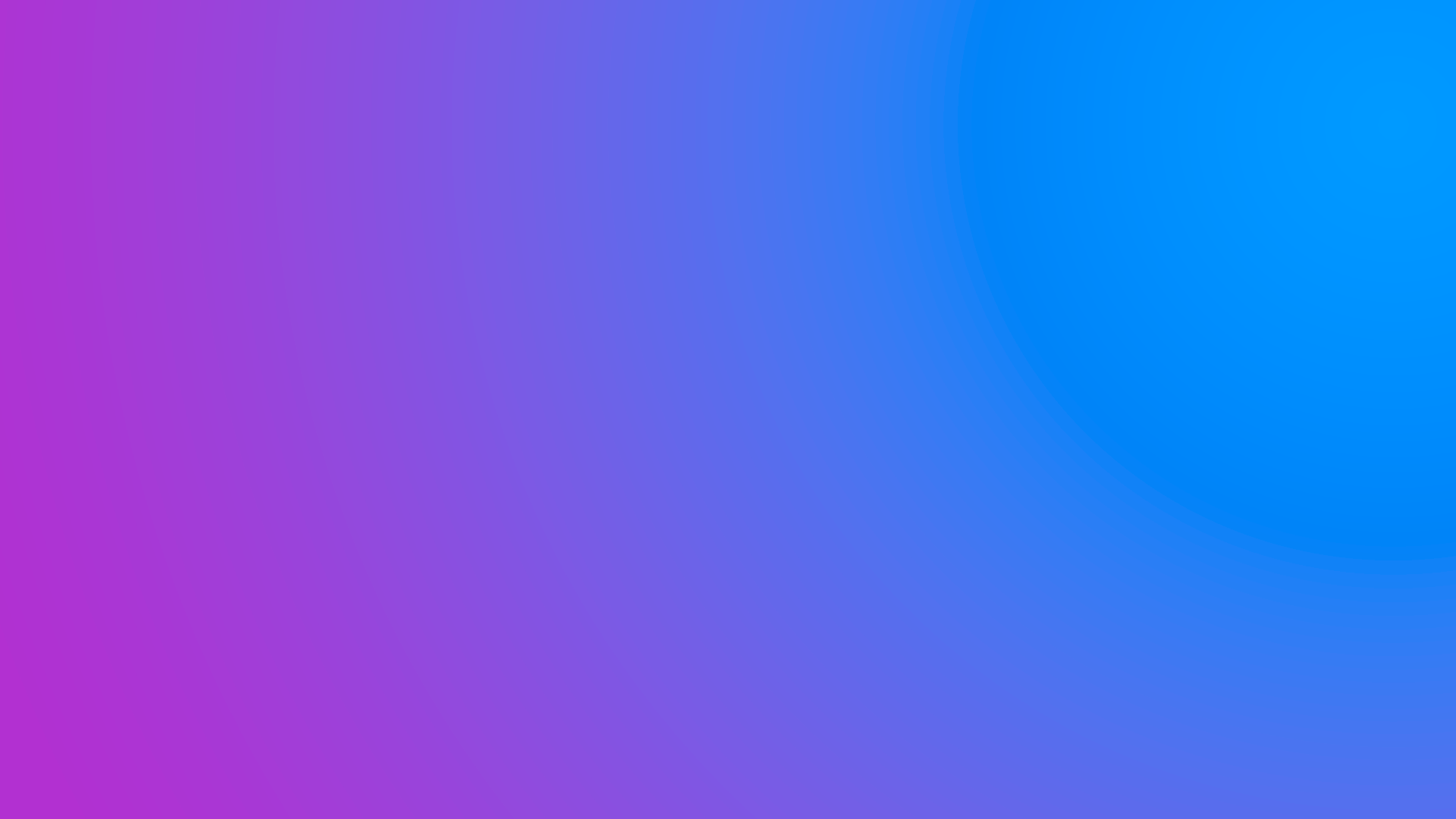 “En realidad, toda agilidad sin calidad es fragilidad”.
Johanna Rivera  
 MCK Strategic Account Lead
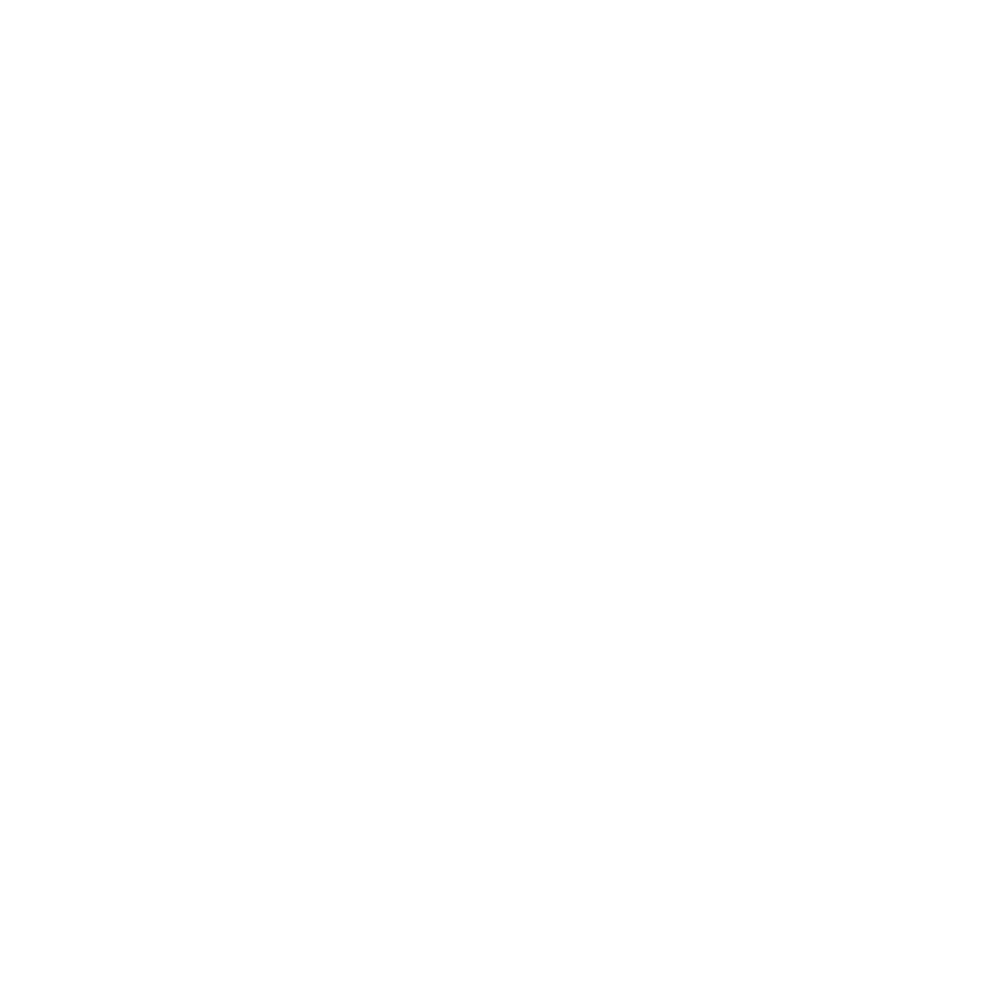 ¿Cómo es el proceso de Design Thinking?
Se trata de 5 etapas divididas en dos partes.
Selecciones y prototipar ideas tangibles
Proponer
soluciones
Empatizar con el usuario
Detectar oportunidades
Co-crear con los usuarios
1
2
3
4
5
Encontrar problemas
Pensar soluciones
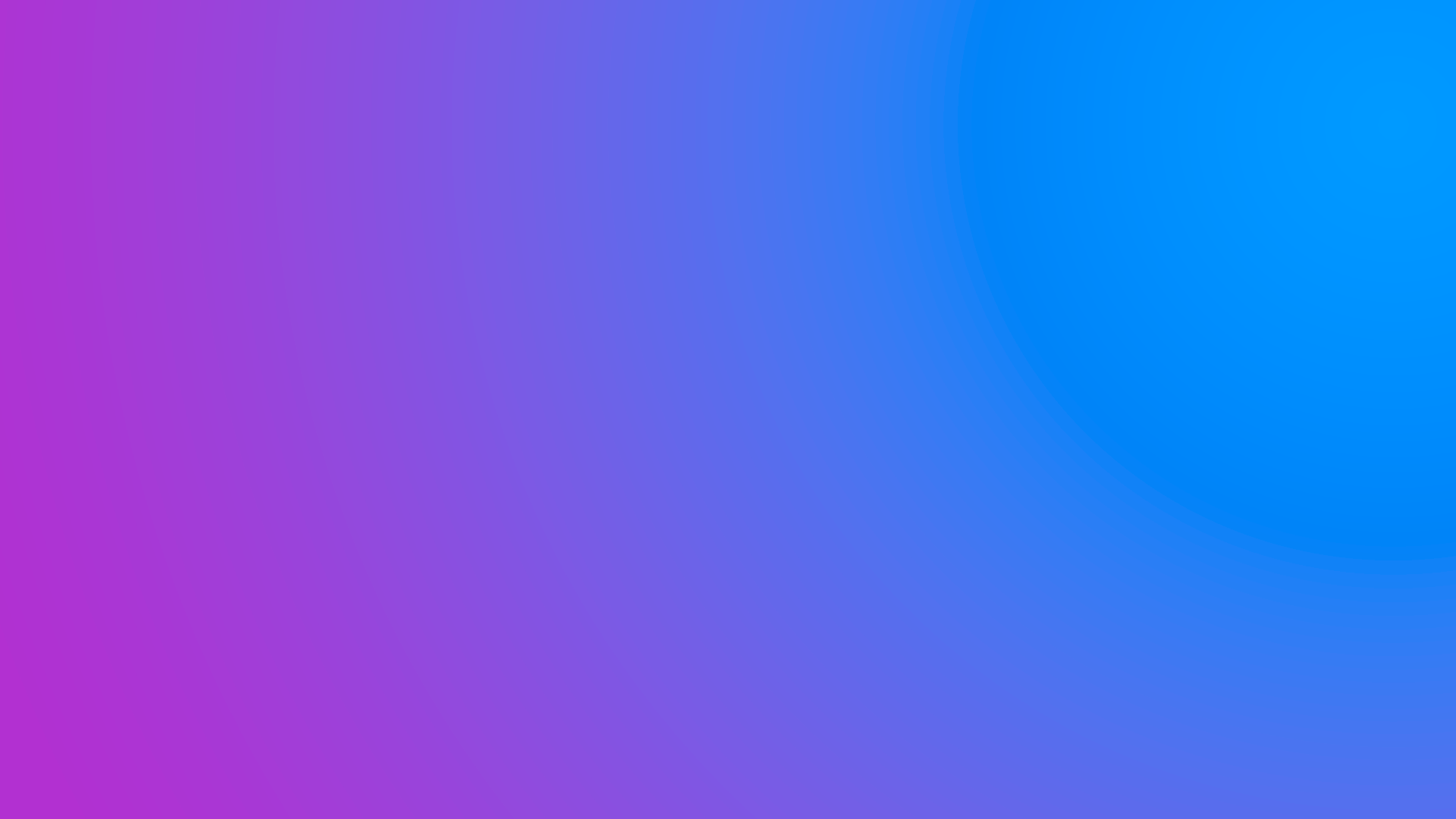 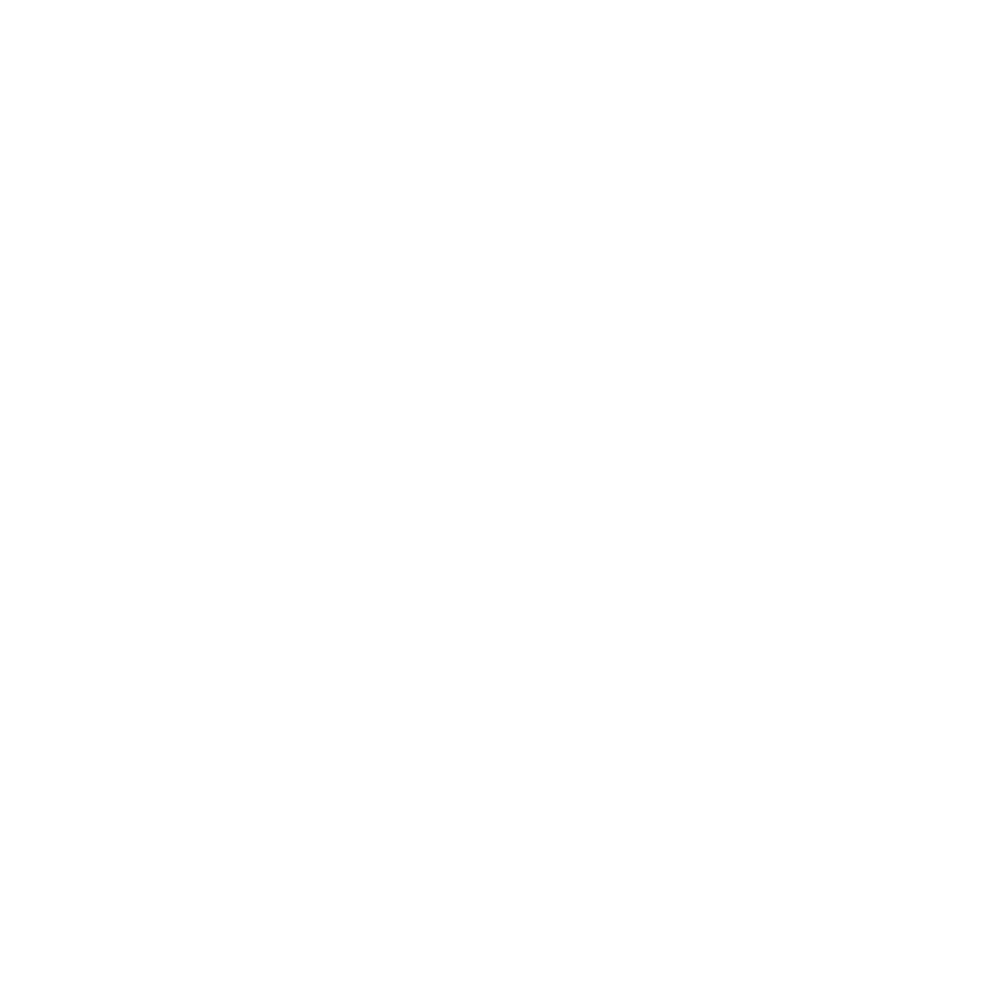 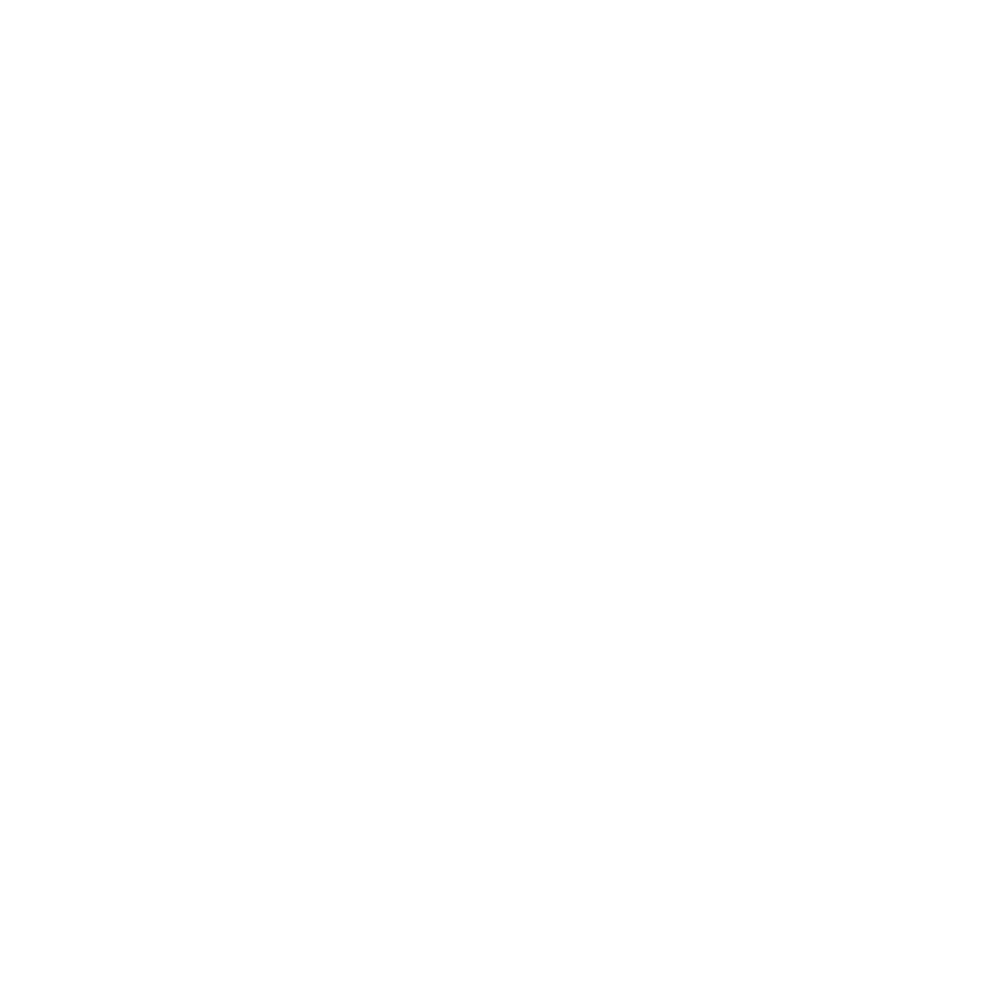 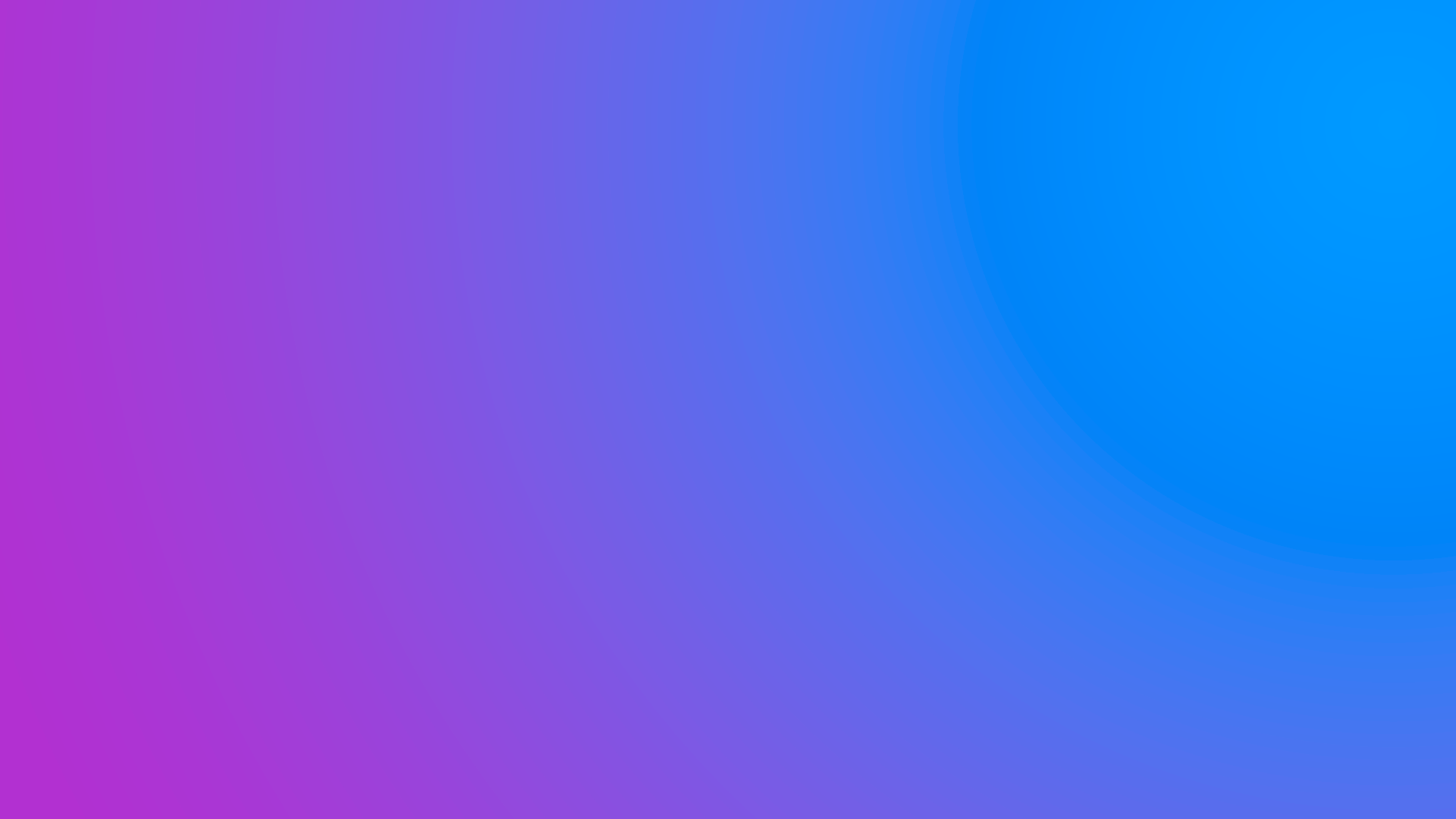 Recuerda esta regla:
Falla rápido, falla barato
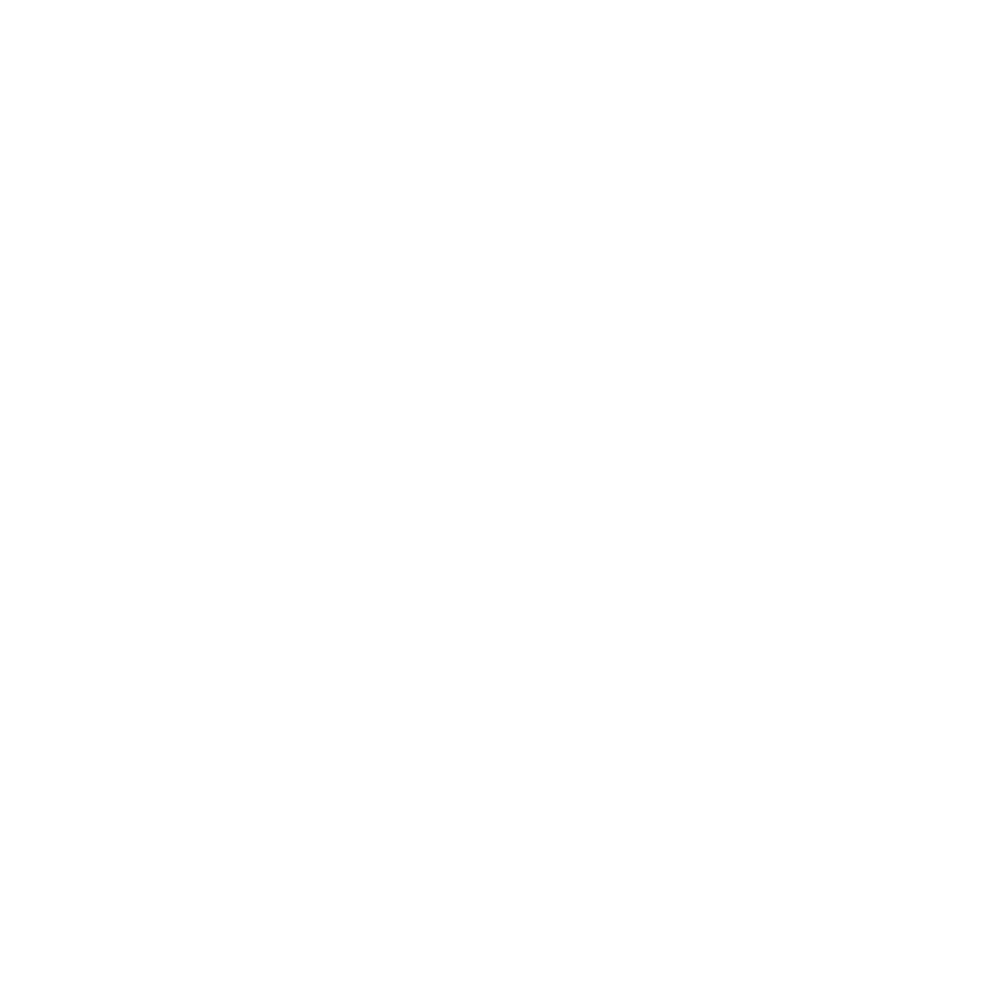 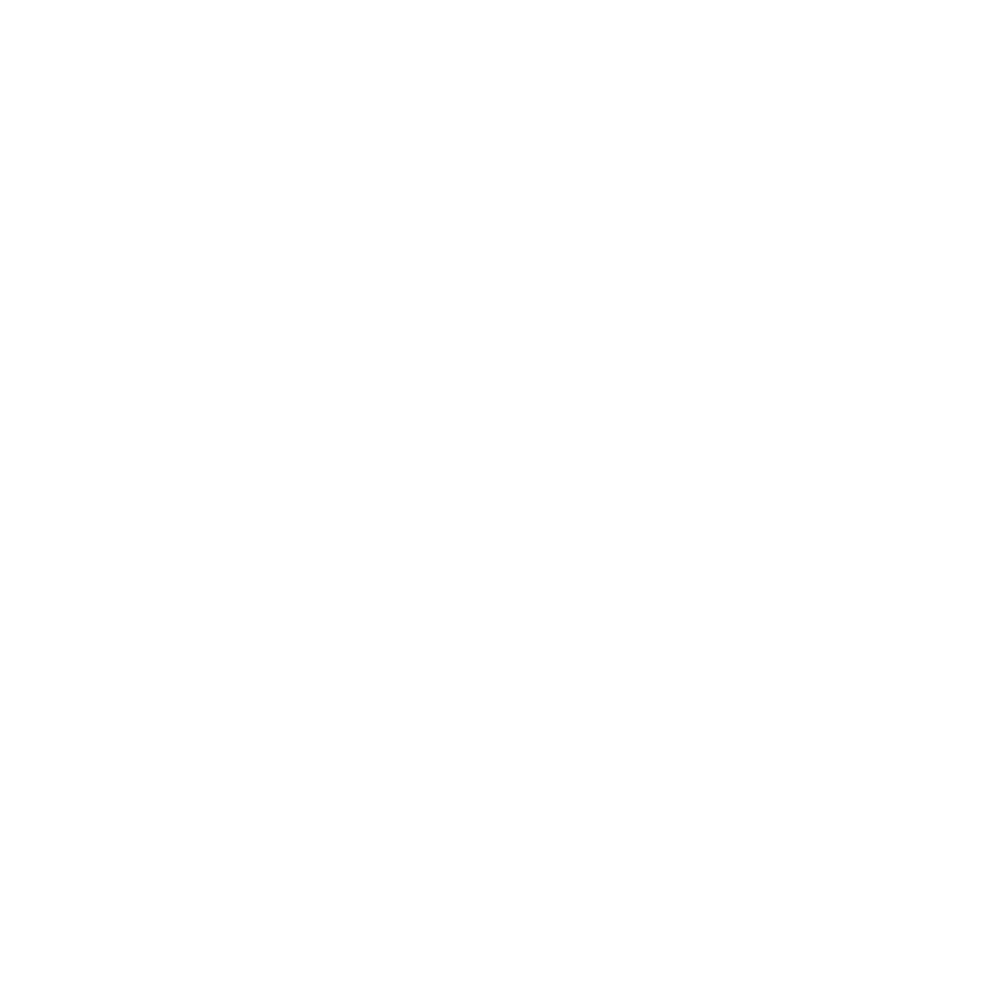 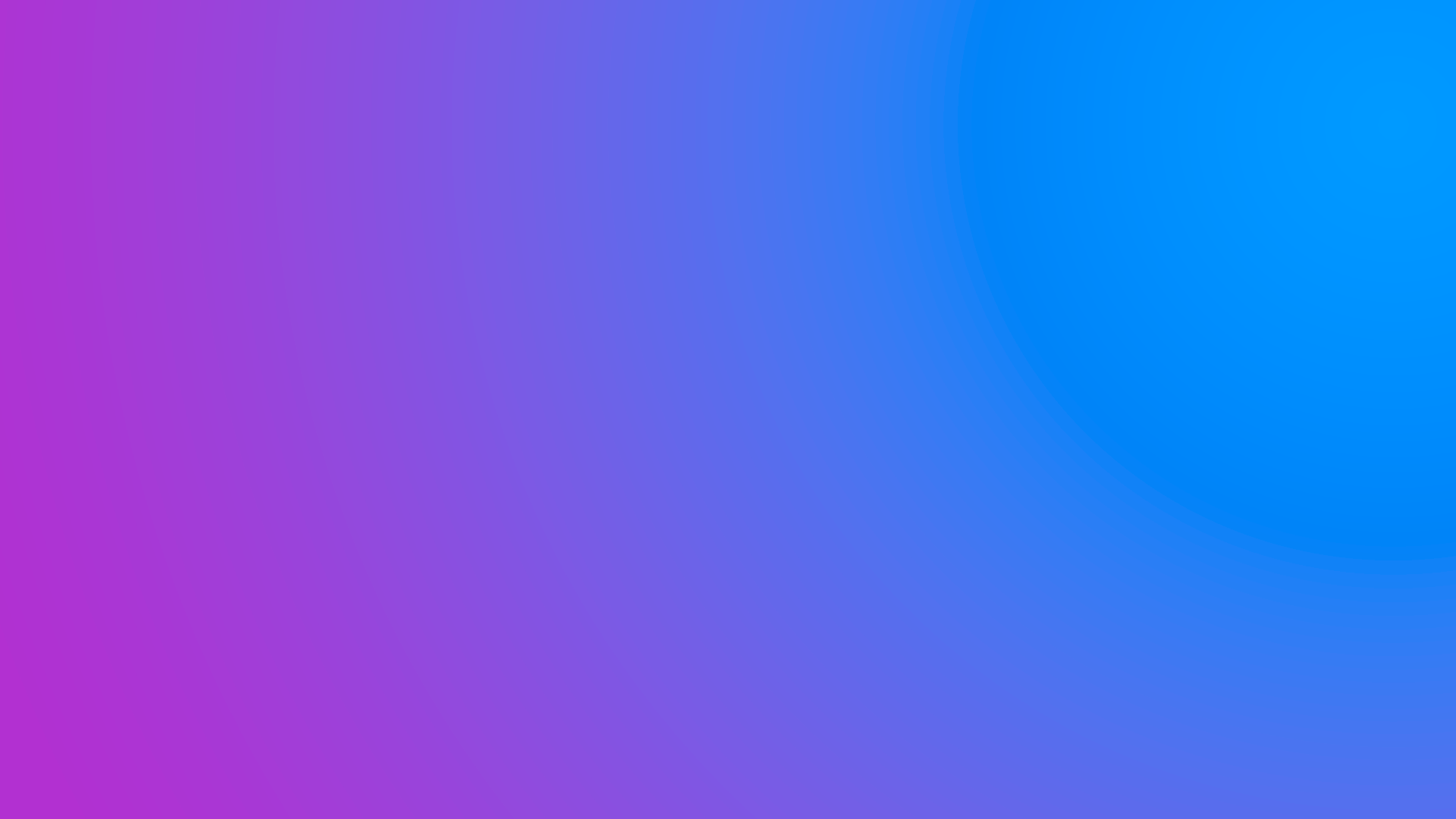 SHOW NOTES
 EPISODIO 25

Design Thinking:
La metodología para resolución de problemas
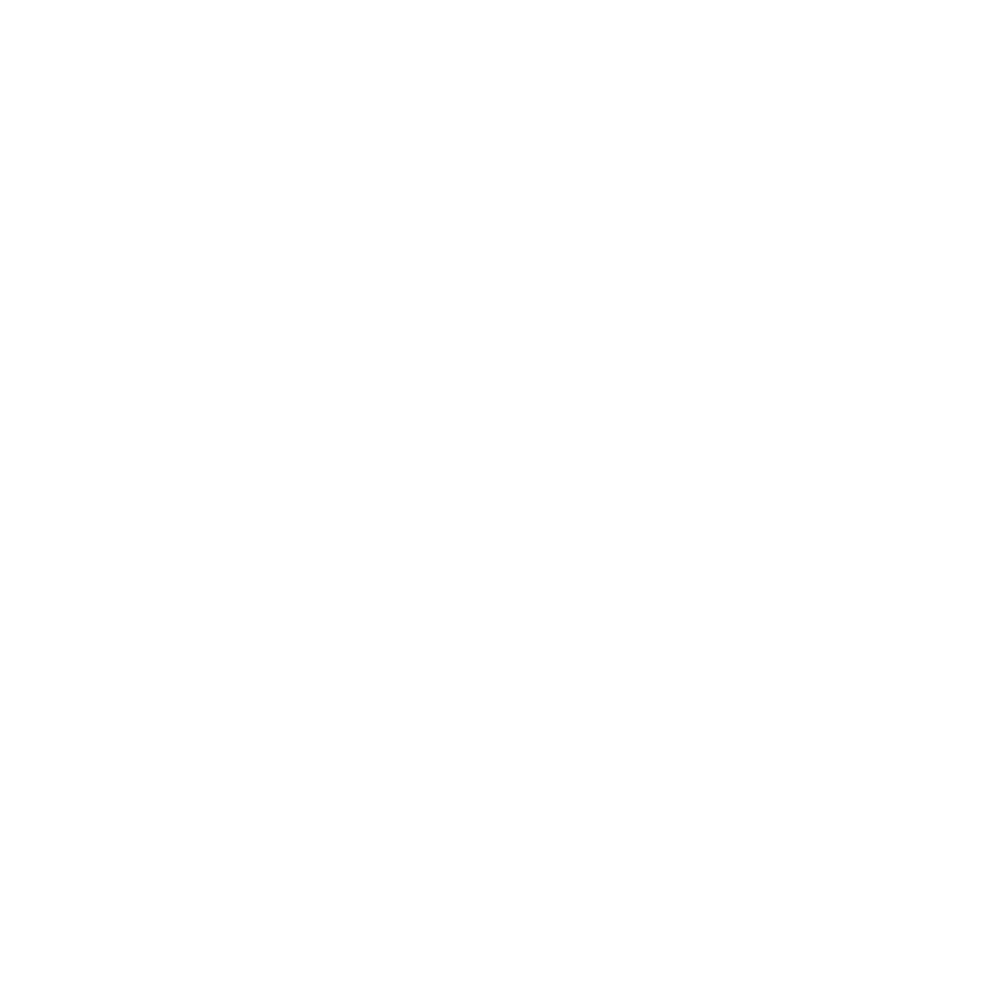 Escúchalo en tu plataforma favorita:
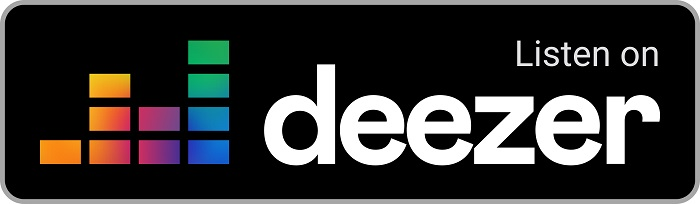 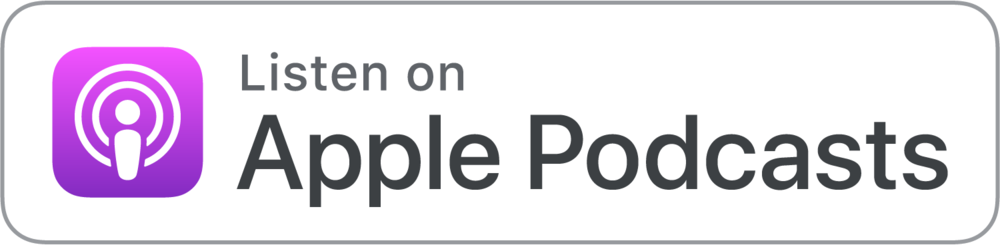 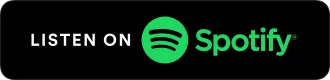 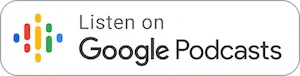 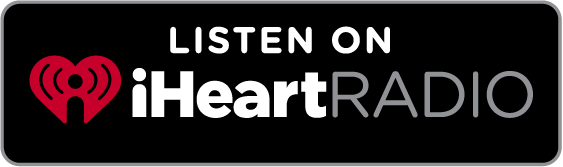 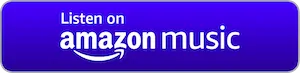 Contacto: ceodigital@mck.agency